Сословный быт и нравы на Руси в XVII веке
Команды
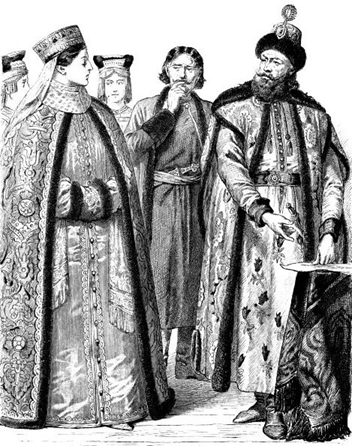 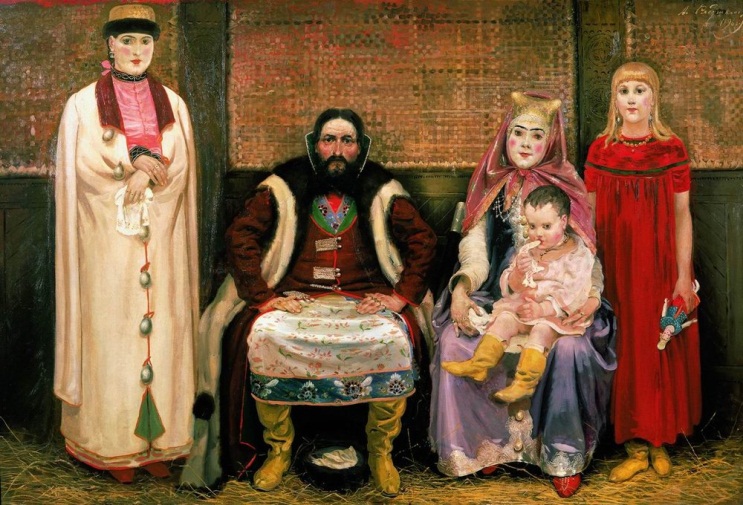 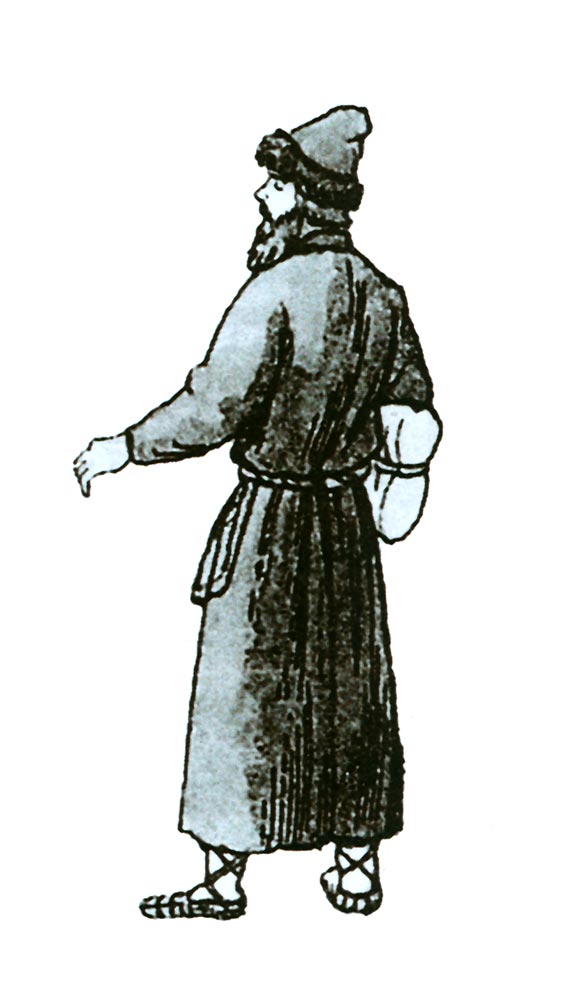 Царский двор
Бояре, 
дворяне
Посадские жители
Крестьяне
Прочитать § 11;
В тетради самостоятельно сделать кроссворд с иллюстрациями на тему «Сословия на Руси в 17 веке» (10 слов)
Домашнее задание